Starting a Tax Return -TaxSlayer Basic Information
Form 13614-C Intake/Interview Form
Pub 4012 Tab N “Using TaxSlayer Pro Online”
NJ 1040 Pages 1 and 2
12-01-2017
NJ TAX TY2016 v1.1
1
TS – General TaxSlayer Hints
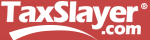 Log in to TaxSlayer by following directions provided by your district
 Welcome page allows you to start a new return or do a client search for an existing return
 Once in a return, you can move from one return to another by clicking on Save and Exit Return in left column or by clicking on client name at top right and then Your Office.  Brings you to Welcome page
 Seven main sections to TaxSlayer (left column):
 Basic Information
 Federal Section
 Health Insurance
12-01-2017
NJ TAX TY2016 v1.1
2
TS – General TaxSlayer Hints
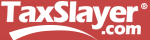 (cont’d)
State Section
 Summary/Print
 e-File
 Amended Return
 When you click on a section, sub-sections may then appear in left column (sub-sections no longer at top of screen)
On the appropriate sub-section menu screen, numerous forms will be available for viewing by clicking on the Print icon next to that topic (e.g. – Sch A, B, C, D, R, 2441, 8606, 8863, 8962, 8965, etc.)  New for 2017
 Can view 1040 by clicking on Summary/Print. Click on any amount in blue in right column to go to source of amount 
 To view a form not available on sub-menu screens,  go to Summary/Print, click on View/Print Return and then Print Your Tax Return.  Will create a PDF of full return, including NJ forms
12-01-2017
NJ TAX TY2016 v1.1
3
TS – General TaxSlayer Hints
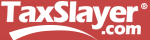 (cont’d)
Summary View will give you summary totals for Income, AGI, Taxes/Credits, Total Tax, Payments, Amount You Owe and NJ Refund.  Click on a total to show more details
 Must click on Continue to save entries on a screen (no automatic save)
 Enter a form # or topic in Enter the Form Number box on upper left to find requested data entry section
 If screen is inactive for 17 minutes, you will receive warning that session will expire in 3 minutes.  Can choose whether to renew or not
 If TaxSlayer logs out before you click on Continue, data on that screen will not be saved
12-01-2017
NJ TAX TY2016 v1.1
4
[Speaker Notes: re]
TS – General TaxSlayer Hints
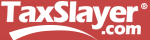 (cont’d)
Federal and State refunds are displayed on screen
 AGI is not displayed
 If a required field is incorrect or missing on a screen when you click Continue, TaxSlayer will display a warning in red at top of screen
 Click on warning to go to error to correct it
 Enter a date without a leading zero
 In Practice Lab, TaxSlayer determines whether to use Form 1040, 1040A, or 1040EZ for a particular client when you create the PDF.  In Production, print set can be configured to always use 1040
 Summary/Print screen always shows 1040
12-01-2017
NJ TAX TY2016 v1.1
5
[Speaker Notes: re]
TS – Start a New Return and Enter  Taxpayer/ Spouse Information in Basic Information Section
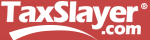 Once screening and interviewing is done, counselors can start the tax return in TaxSlayer
Choose correct tax year (current tax year is the default) 
Choose Click on Start New Tax Return
If need to do a prior year return, you can change the tax year using a drop-down menu in upper right corner
 Choose one of available taxpayer profiles 
 Enter and confirm SS # of first taxpayer.  Then click on Start Return
 Basic Information Section has 3 sub-sections:
 Filing Status
 Personal Information (Taxpayer and Spouse)
 Dependents
12-01-2017
NJ TAX TY2016 v1.1
6
TS – Start a New Return
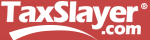 Start a new tax return
12-01-2017
NJ TAX TY2016 v1.1
7
TS – Choose a Taxpayer Profile
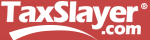 Click on desired profile; TaxSlayer will display most common income & adjustment entry screens to match taxpayer situation
12-01-2017
NJ TAX TY2016 v1.1
8
TS – Enter Taxpayer Social Security Number
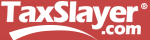 Enter SS #
Confirm SS #
12-01-2017
NJ TAX TY2016 v1.1
9
TS – Methods for Entering Information into TaxSlayer
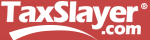 Possible methods for entering information into TaxSlayer
 Taxpayer Profiles created by site administrator
 Automatically displays income and adjustment entry pages that most closely reflect information from the taxpayers visiting your site
 Quickfile created by counselor for one particular tax return after entering Basic Information
 Click on client’s name in upper right corner of screen
 Choose Quick File from drop-down menu
 Start typing form name or description of screens you will need for this particular return.  Select each one to make a list.  When list is complete, hit Continue
TaxSlayer will guide you to each screen in order; saves navigation steps
12-01-2017
NJ TAX TY2016 v1.1
10
TS – Methods for Entering Information into TaxSlayer
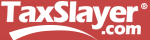 (cont’d)
Search Box
Enter form # or name in search box above left menu to go to desired input screen
 Form 1040
 Go to 1040 under Summary/Print section
 Click on 1040 line in blue to go to entry screen for that info
 Guide Me
 TaxSlayer will guide you step-by-step through the return by asking questions
 Enter Myself
 Navigate yourself to the screens you need for a particular return
12-01-2017
NJ TAX TY2016 v1.1
11
TS – Filing Status
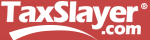 Choose appropriate filing status
 Filing Status Wizard is available to help determine proper filing status through guided questions
 TaxSlayer will tell you correct status based on your answers, but you must still click on correct filing status line
12-01-2017
NJ TAX TY2016 v1.1
12
TS – Filing StatusBasic Information Section \ Filing Status
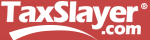 Counselor clicks on appropriate
status
12-01-2017
NJ TAX TY2016 v1.1
13
TS – Personal Information about Taxpayer & Spouse
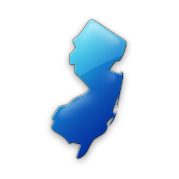 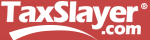 Enter information about taxpayer and spouse in Federal section \ Personal Information
Name (Spouse’s last name pre-populated based on taxpayer’s; change if necessary)
 Social Security # (Taxpayer’s # populated from # used to start return) 
 Date of birth
 Occupation 
 Address 
Enter zip code and TaxSlayer will automatically populate city and state
12-01-2017
NJ TAX TY2016 v1.1
14
TS – Personal Information about Taxpayer and Spouse
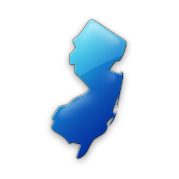 (cont’d)
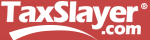 Desire to contribute to Presidential Election Fund
 Note Gubernatorial Election Fund desire in the NJ Checklist Basic Information section for later entry in the TaxSlayer State section









 Other situation-specific questions
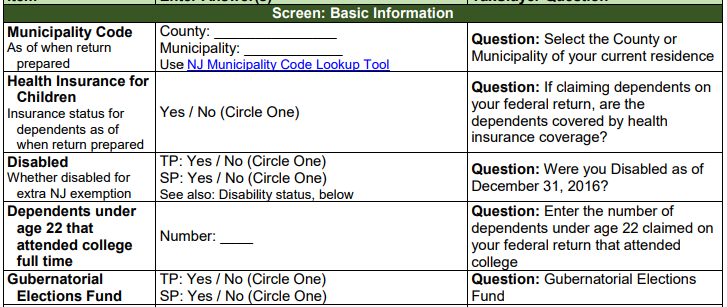 12-01-2017
NJ TAX TY2016 v1.1
15
TS – Personal Information about Taxpayer & SpouseBasic Information section \ Personal Information
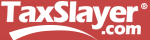 Name
Date of birth
SS # from start of return
Check boxes that apply
Presidential Election Fund
12-01-2017
NJ TAX TY2016 v1.1
16
TS – Personal Exemption for Taxpayer & Spouse  Basic Information Section \ Personal Information
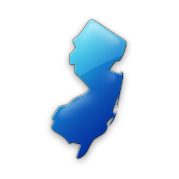 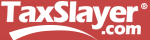 (cont’d)
Address
Enter zip code; TaxSlayer populates city & state
Resident state as of 12/31; *
Determines which state return to file
* If no state return to complete, choose None as Resident State
12-01-2017
NJ TAX TY2016 v1.1
17
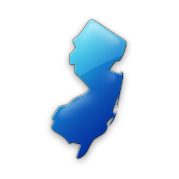 TS – TaxSlayer Automatically Starts NJ Return
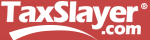 Based on Resident State as of 12/31 entry, TaxSlayer automatically starts the appropriate state return
Makes NJ refund monitor available as soon as first income entry is made  
 To start the NJ return, must answer 4 basic questions:
 County/Municipality code 
 Health insurance for dependents 
 Gubernatorial Elections Fund
 Taxpayer/Spouse PINs (created by counselor)
12-01-2017
NJ TAX TY2016 v1.1
18
[Speaker Notes: TaxSlayer starts the state return as soon as Personal Information is entered.  This allows you to see the NJ refund monitor as soon as you start entering income

TaxSlayer entries can almost always be made in any order.  However, we recommend that you complete sections in the order of the Main Menu

As you enter data in the Federal section, note any information that may have to be changed on the NJ return due to different tax law.  Capture that information on the NJ Checklist so that you don’t forget to enter it when you get to the State section
Also helpful in Quality Review process

Instructions for special fields and adjustments are given in the slides covering both federal and NJ entry for each topic]
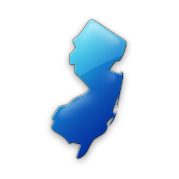 TS – Basic Questions to Start NJ Return
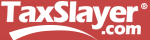 Municipality code
Dependents health insurance
Gubernatorial Election Fund
NJ PIN; does not have to match Federal PIN
12-01-2017
NJ TAX TY2016 v1.1
19
TS – Dependent Information
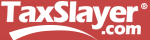 To enter information about a dependent and/or qualifying person:
 Name (Last name pre-populated based on taxpayer’s; change if necessary)
 Date of Birth 
 Social Security # 
 Relationship
 Number of months living in home
 If dependent was born/adopted/died or was temporarily absent in tax year, # of months is 12
 Can choose reason if dependent did not live in home (lived in Canada or Mexico, divorced/separated, kidnapped, etc.)
Other situation-specific questions
12-01-2017
NJ TAX TY2016 v1.1
20
TS – Dependent InformationBasic Information \ Dependents\Qualifying Person
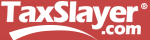 Name
Date of birth
SS #
Relationship
# of months in home; 12 if born, adopted or died during year
Check boxes that apply
12-01-2017
NJ TAX TY2016 v1.1
21